Social Media, enhanced content and democratization of access to scientific and medical data
Dikran Toroser, PhD CMPP
Merck & Co, Inc.
DISCLAIMER
All opinions are the author’s and do not necessarily reflect the opinions of their present or past 
employers or any professional organization
AGENDA
PUBLICATION TRENDS
VOLUME & SPEED!
CHALLENGE: Maintaining the SCIENTIFIC RIGOR
ENTRY POINTS TO MEDICAL DATA
CHANGING DEMOGRAPHICS of CONSUMERS
	 Democratization of information
CONCLUSIONS and Future State
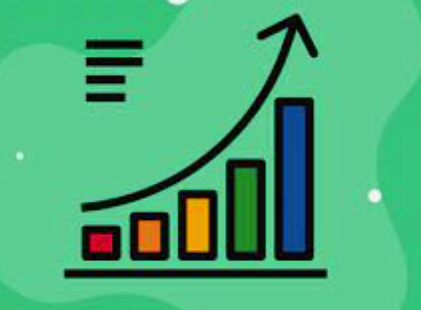 Volume & Speed
Staggering Growth in Publications
       (Doubling of information every 9 years since WWII1)


Hyper-competitive environment
                     Publish or Perish
                     Share of Voice sentiment


Largest growth: Emerging markets (eg, India, China, South Korea)2
                    Innovation in Processes and technology to keep pace3
1Bornmann and Mutz (2015) Growth rates of Modern Science
2AJE Scholarly Publishing Report (2016) Current Publication Trends
3Blockchain in Medical Publishing. https://www.frontiersin.org/articles/10.3389/fbloc.2019.00019/full
…increasing volume (continued)
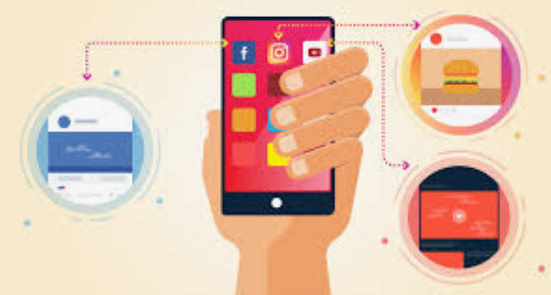 Wealth of information from many outlets
EASIER ACCESS
Changing consumer demographic!
Some patients are active participants
 Positive sentiment re. Pharma
…increasing volume (continued)
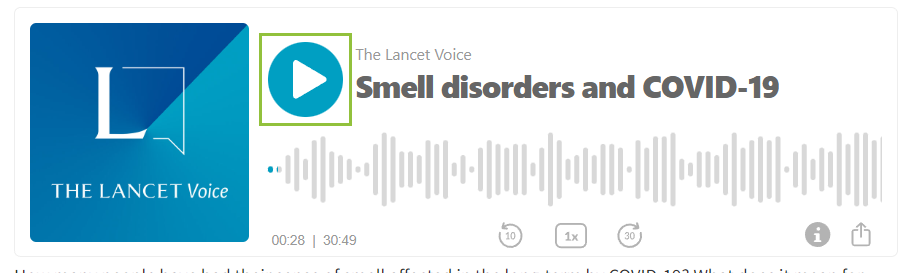 Wealth of new FORMATS for consumers
 Enhanced Content
Social media
Preprints
Other
Enhanced content
https://www.thelancet.com/the-lancet-voice
UNINTENDED CONSEQUENCES…to increasing speed & volume
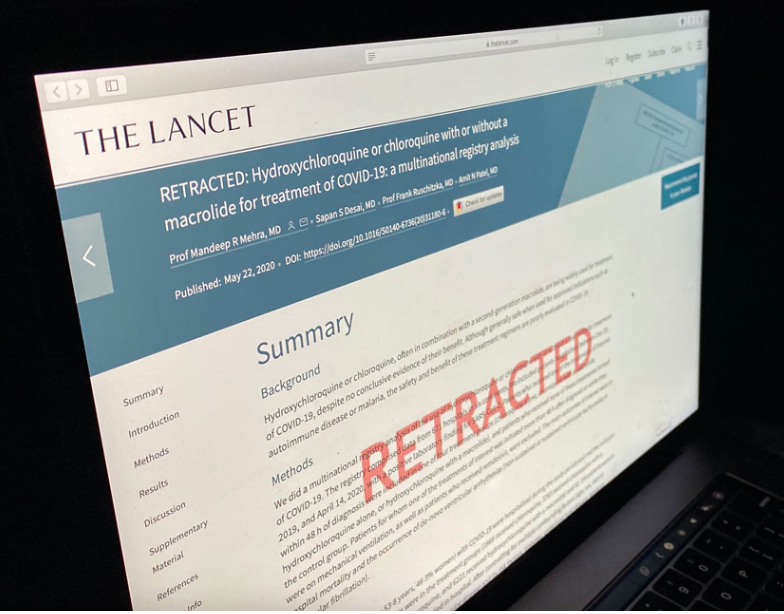 Significant Quality Concerns…retractions 
peer-review speed/quality
Plagiarism
publication bias
predatory publishing
cost of OA publishing/inequality
AMWA-EMWA-ISMPP joint position statement on med pubs, preprints & peer review
https://www.tandfonline.com/doi/full/10.1080/03007995.2021.1900365
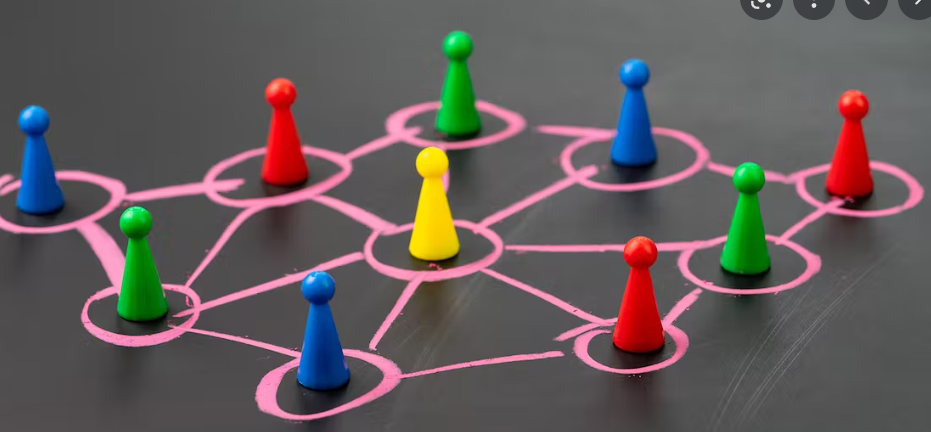 DECENTRALIZATION

Community based
Self-Testing/Treatment (eg, COVID, HIV etc.)
Increased Access to Healthcare information
Social Media
Enhanced Content
Preprints
Increased RISK…increased disinformation





Retractions:  https://www.youtube.com/watch?v=KS-mHOtXX84
FUTURE state is here…persistent changes

Different/enhanced ways to:
      - Consume content (eg. Read)
       - Generate content (eg. Work)
       - Access/store scientific and medical literature

   DEMOCRATIZATION
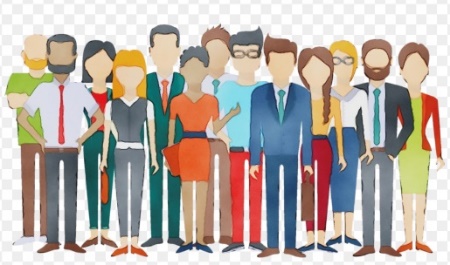 de·moc·ra·ti·za·tion
Noun
“the action of making something accessible to everyone.
"the democratization of information through technology"
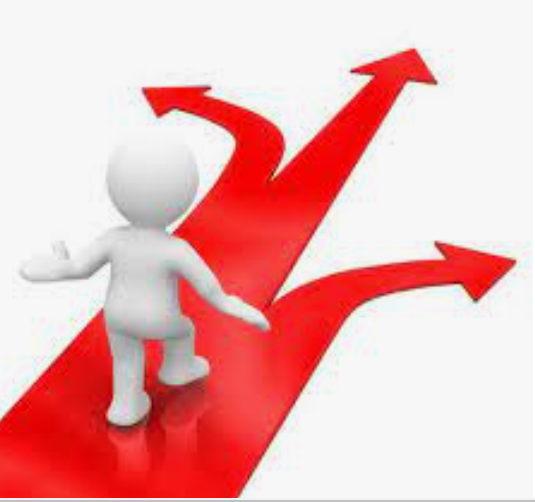 Multiple ENTRY POINTS/Methods
Apps
Social media
Virtual sessions
Other

A paperless highly connected experience
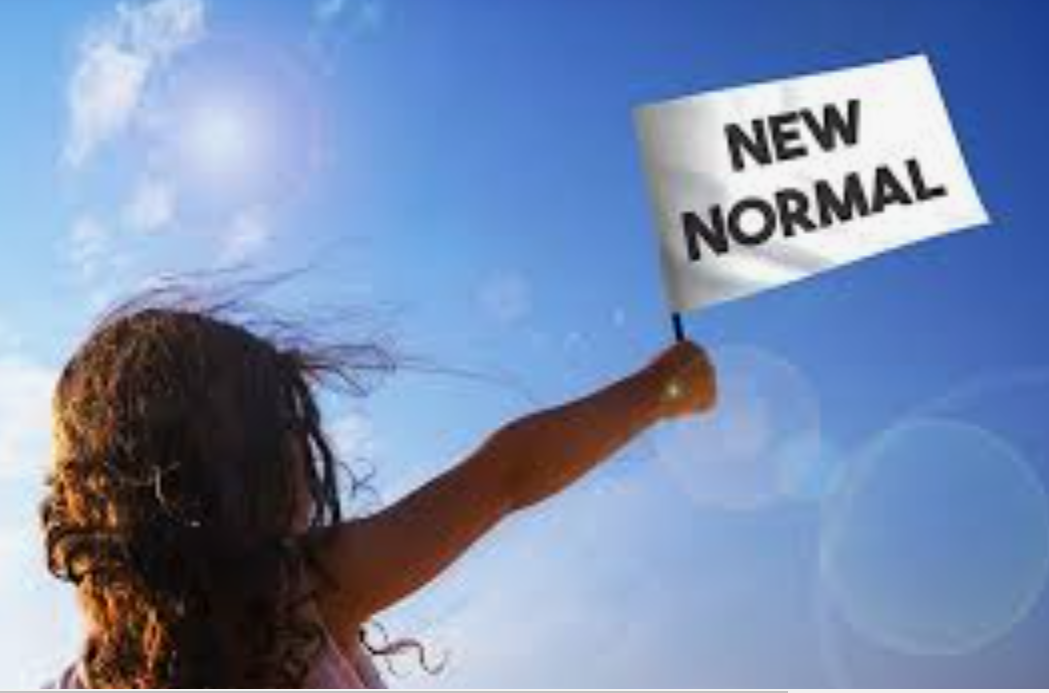 RISK reduction for our “new normal”

- Professional Education: ACSE, ISMPP, AMWA, EMWA etc.

- Guidelines: (eg. GPP and EQUATOR)
https://theacse.com/
https://www.ismpp.org/
https://www.equator-network.org/
CONCLUSIONS and Future State

Access to information at additional entry points
Format of information rapidly changing…video, audio, graphical
Speed to the public domain is increasing rapidly
Consumer DEMOGRAPHIC changing (Democratized)
Positive public sentiment towards Pharma
QUESTIONS/Comments/Discussion
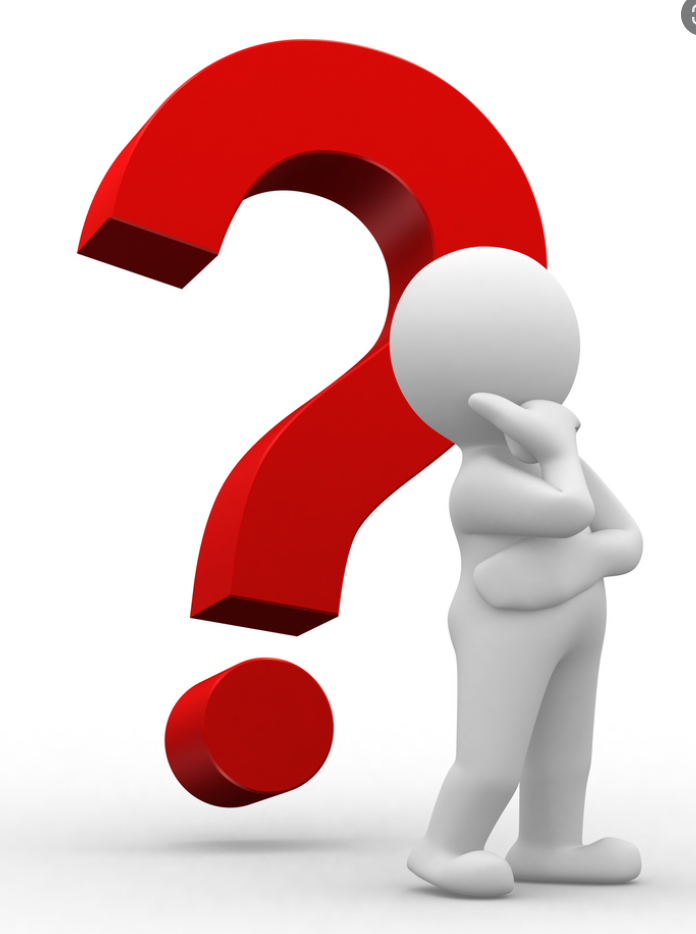 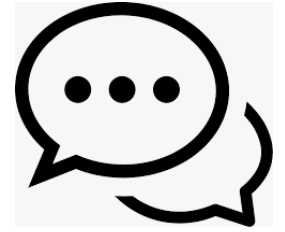